Vyber si název jednoho státu ze střední Evropy
Zajímavá místa a památky
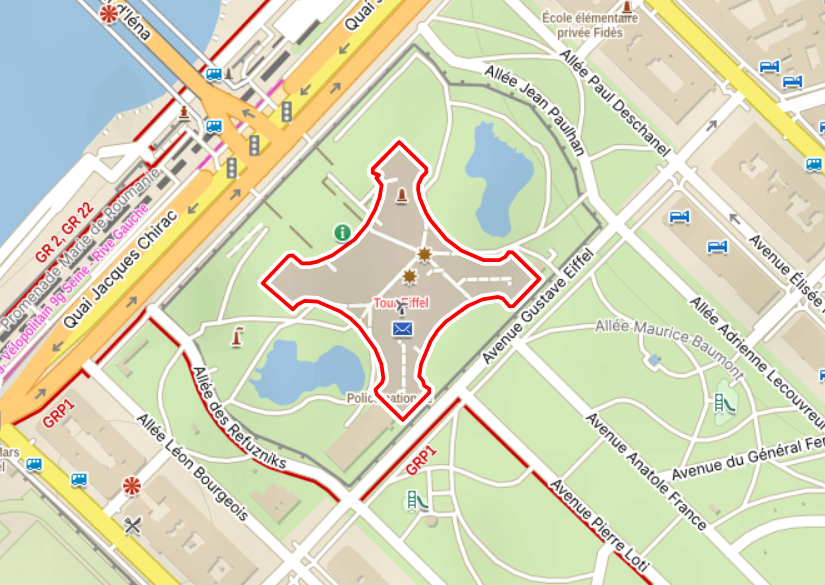 Informace:
Vlož obrázek,
krátkou zajímavost o,
použij odkaz: Mapy.cz.


Vlož zdroj: odkud jsi informace nebo obrázek vkládal/la kvůli copywriteru.
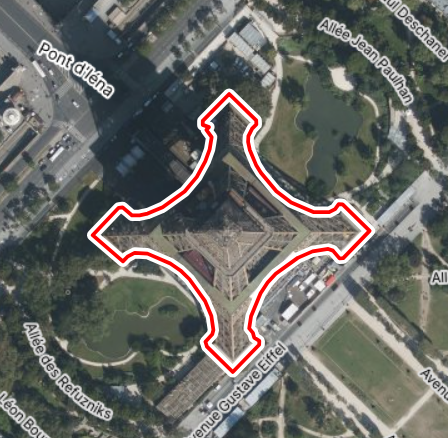 Zdroj: www.mapy.cz
Zdroj: www.mapy.cz
Ve světě známý díly (buď vybraný stát, místo nebo osobnost či jiné)
Informace:
Vlož obrázek,
popisek či krátkou zajímavost o.

Vlož zdroj: odkud jsi informace nebo obrázek vkládal/la kvůli copywriteru.
Typické jídlo
Informace
představ nám typické jídle v daném státu,
vlož popisek či krátkou zajímavost o,
vlož obrázek např. přes klávesovou zkratku (prt sc).
Odkaz:World Food Atlas: Discover 17040 Local Dishes & Ingredients (tasteatlas.com)
Slovník
Informace:
Vytvoř např. přehlednou tabulku.

Jak se řekne v daném státě…
Vlož zdroj: odkud jsi informace nebo obrázek vkládal/la kvůli copywriteru.
Významné osobnosti
Informace:
Vlož obrázek,
Vlož popisek či krátkou zajímavost o.

Vlož zdroj: odkud jsi informace nebo obrázek vkládal/la kvůli copywriteru.
Bezpečnost 1/3
Zaměř se na tyto informace a zkus je podle sebe zpracovat do prezentace:
Kolik věcí si mohu z vybraného státu dovézt do Česka,
které doklady mi stačí pro pohyb ve vybraném státu,
důležitá telefonní čísla,
jaká je bezpečností situace ve vybraném státu,
mohu pobývat i delší dobu s daném státu pomocí víz (jak to funguje).
Vlož zdroj: odkud jsi informace nebo obrázek vkládal/la kvůli copywriteru.
Bezpečnost 2/3
Informace
Otevři odkaz pomocí klávesové zkratky (ctrl + klikneš levým tlačítkem myši na odkaz): Rozcestník - informace k cestám do zahraničí | Ministerstvo zahraničních věcí České republiky (mzv.cz)
Na stránce uvidíš „Rozcestník - informace k cestám do zahraničí“.





Pod „Rozcestníkem“ vyhledej podle abecedy tebou vybraný stát
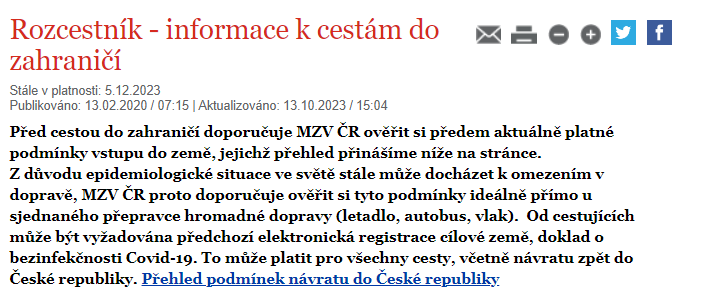 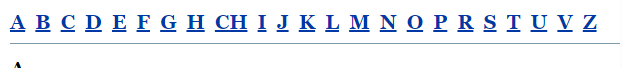 Bezpečnost 3/3
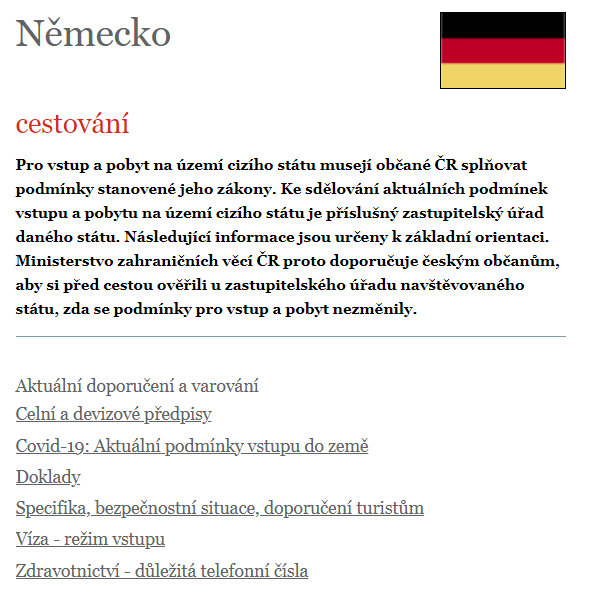 4. Zaměř se hlavně na odkazy:
Zdroj z učebnice ke konkrétnímu státu
Informace:
Alespoň jednu pro tebe zajímavost z učebnice Zeměpisu či jiné.
Kde (uveď stranu v učebnici) jsi našel/la tuto informaci.
Zdroj z internetu
Vlož všechny webové stánky z kterých jsi čerpal/la informace k této prezentaci.
www.mapy.cz
-
-
-
-
-
-
-
Vytvoř pro třídu kvíz
Informace (příklady)
poznej, co nebo kdo je na obrázku,
jak se jmenuje významná osobnost,
kterému státu patří tato vlajka,
vyhledej a jiné.